ESTABLECIMIENTO DE METAS | PERSEVERANCIA
EL LABERINTO
© 2022 OVERCOMING OBSTACLES
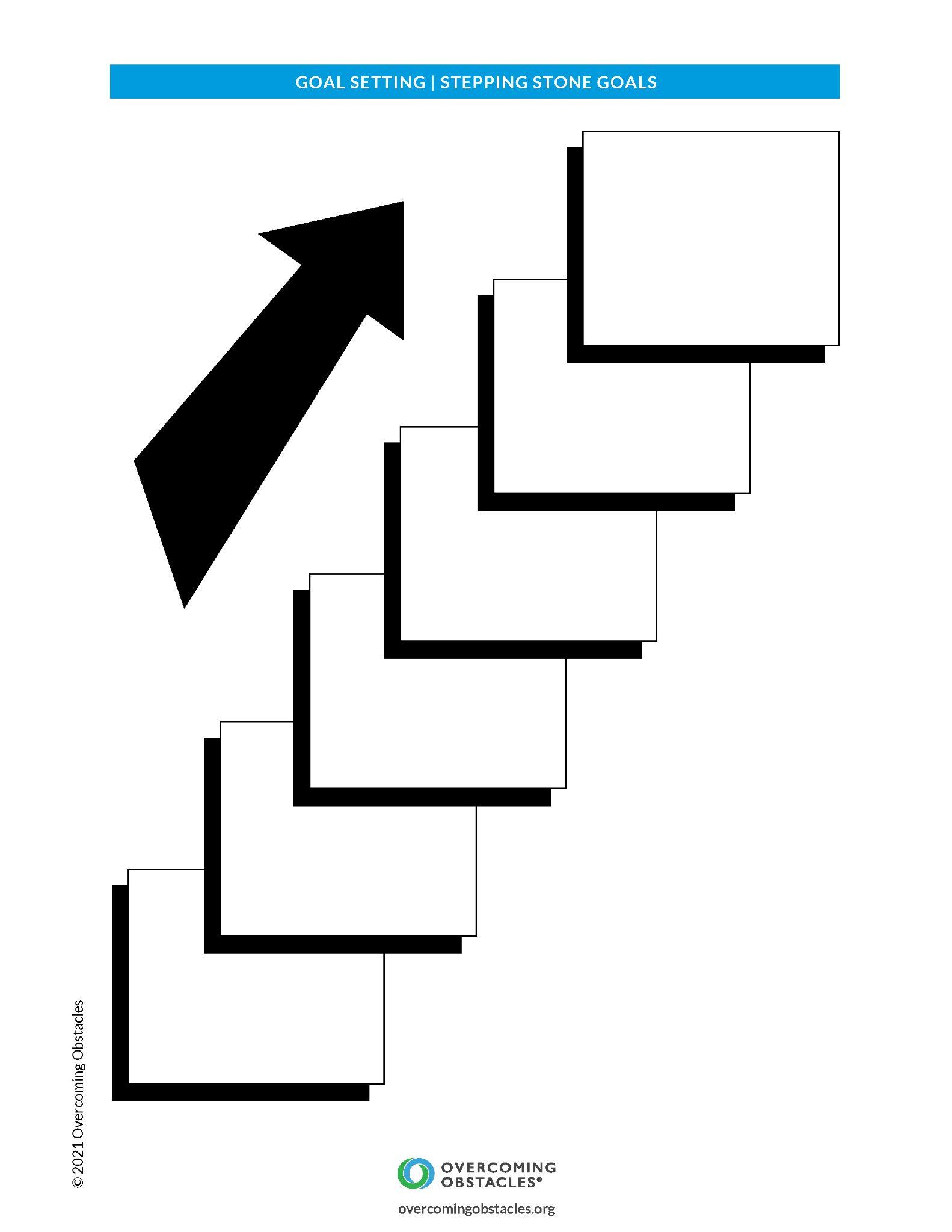